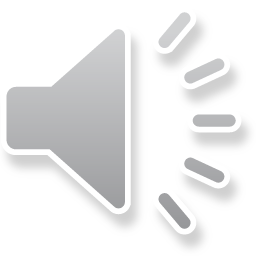 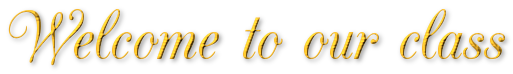 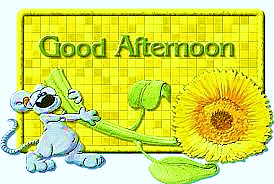 By Ms. Hanh- Trung Yen Primary School- 0913444978
UNIT 1: LESSON 3
PRONUNCIATION
1. Listen and repeat.
* Những danh từ có 2 âm tiết thì trọng âm thường rơi vào âm tiết thứ nhất
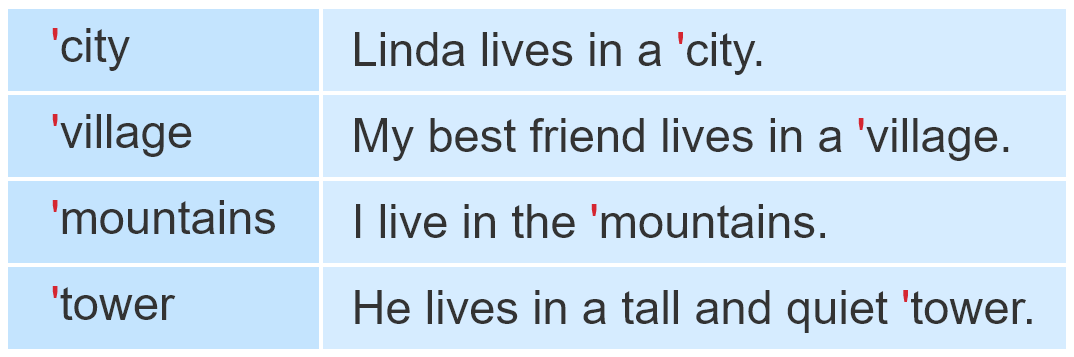 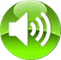 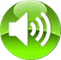 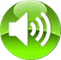 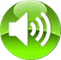 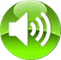 2.Listen and circle
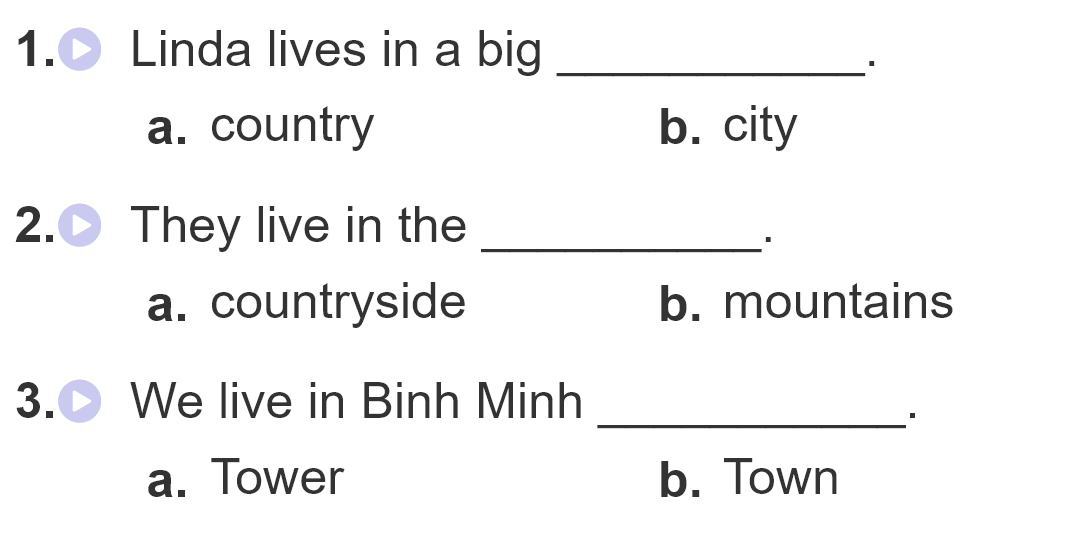 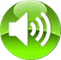 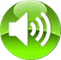 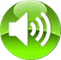 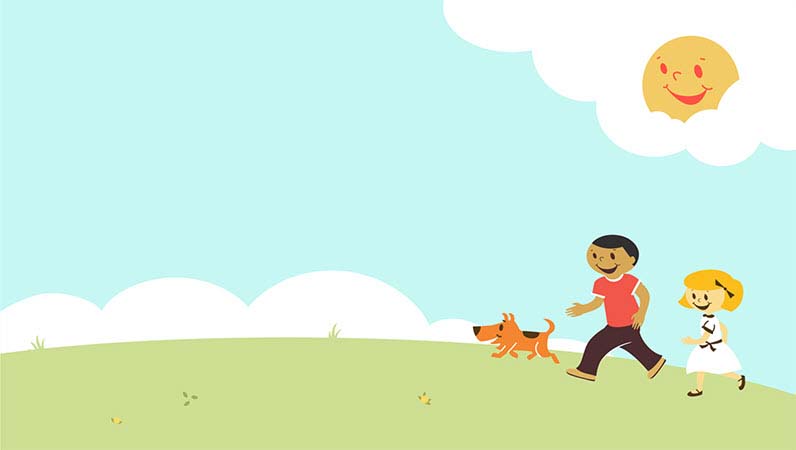 UNIT 2. I ALWAYS GET UP EARLY.
HOW ABOUT YOU?
(LESSON 1)
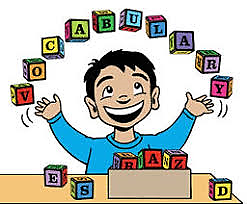 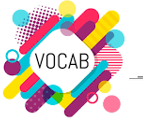 VOCABULARY
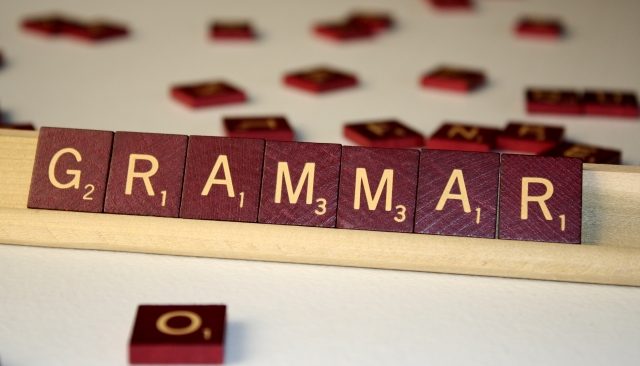 1. Adverbs of frequency: Trạng từ chỉ tần suất
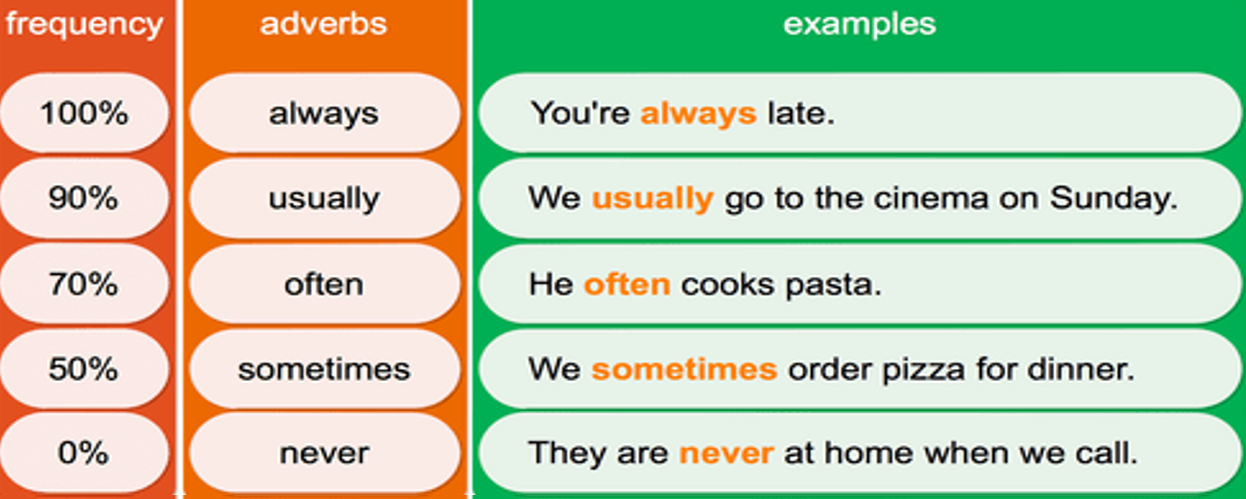 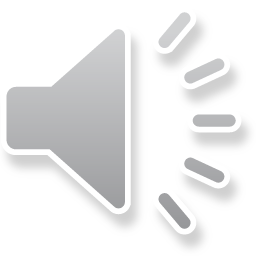 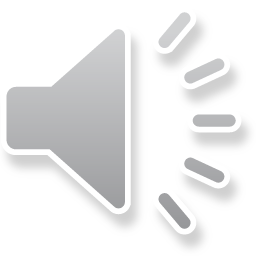 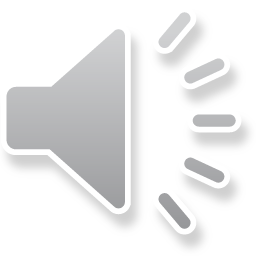 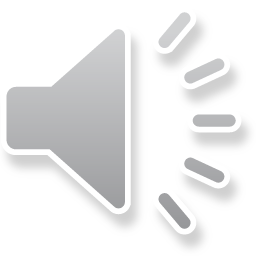 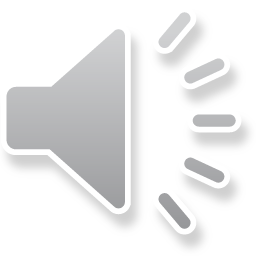 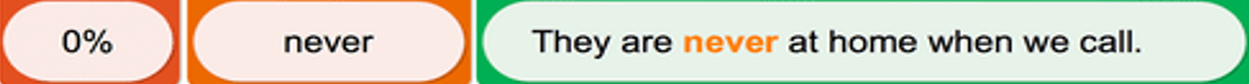 * Cách dùng: Trạng từ chỉ tần suất dùng để diễn tả mức độ thường xuyên của hành động, và thường được dùng để trả lời cho câu hỏi “How often?”
* Vị trí của trạng từ chỉ tần suất trong câu:
Đứng sau động từ To be: VD: I am always happy
Đứng trước động từ thường. VD: He sometimes plays chess.
2. Model sentence: Hỏi – đáp xem bạn làm gì trong thời gian nào
 What do you do in the morning?
- I always brush my teeth.
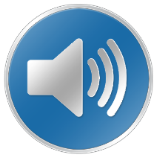 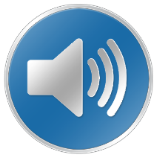 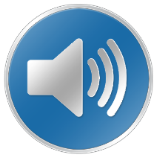 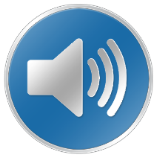 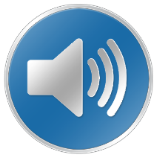 What do you do
in the morning?
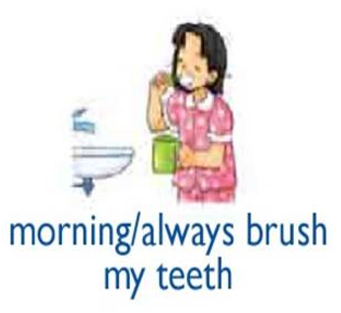 I
always brush my teeth.
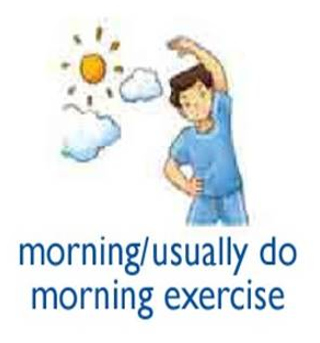 What do you do
in the morning?
I
usually do morning exercise.
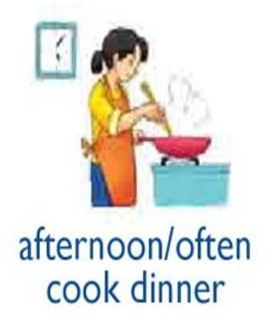 What do you do
in the afternoon?
I
often cook dinner.
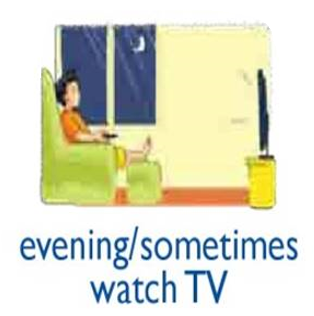 What do you do
in the evening?
I
sometimes watch TV.
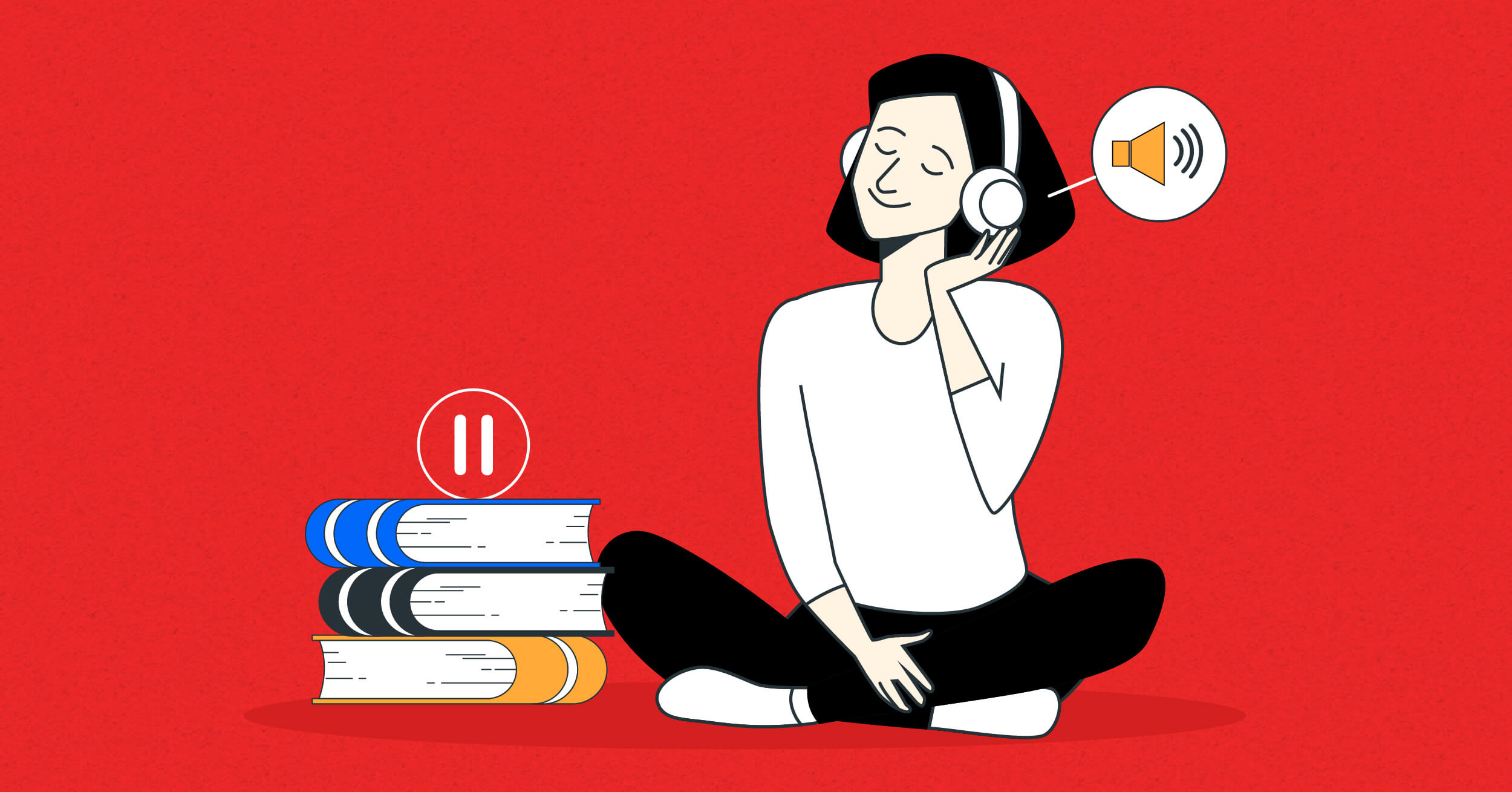 LISTENING
1
LISTEN AND TICK
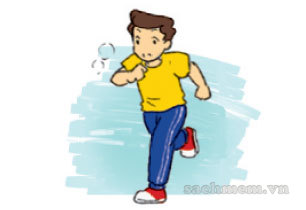 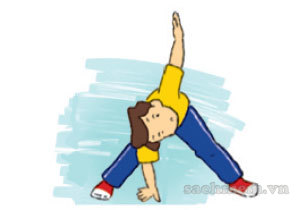 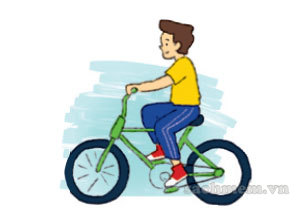 a
b
c
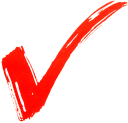 2
LISTEN AND TICK
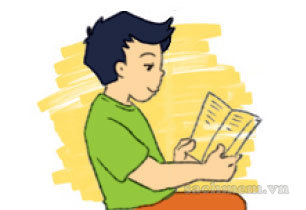 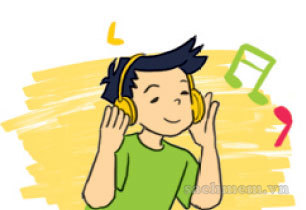 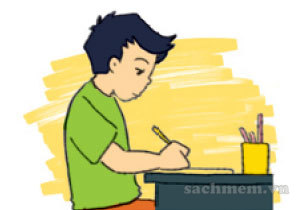 a
b
c
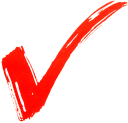 3
LISTEN AND TICK
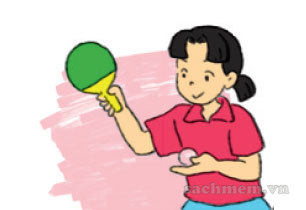 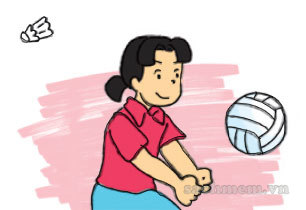 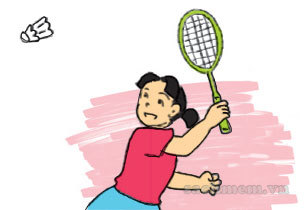 a
b
c
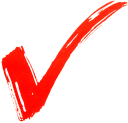 4
LISTEN AND TICK
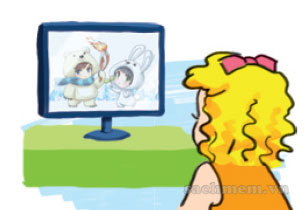 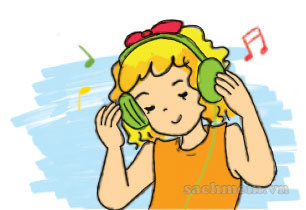 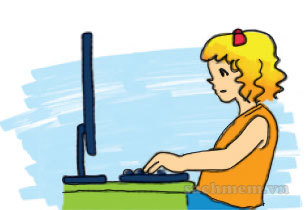 c
a
b
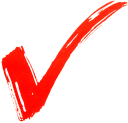 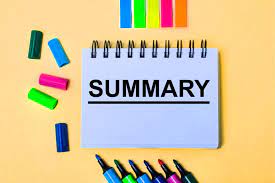 Monday, September 13th 2021
Unit 2: I always get up early. How about you?

1. Vocabulary
	- get up: ngủ dậy
	- do morning exercise: tập thể dục buổi sáng
	- have breakfast: ăn sáng
	- brush teeth: đánh răng
	- wash face: rửa mặt
- watch tv: xem ti vi
Monday, September 13th 2021
Unit 2: I always get up early. How about you?
* Cách dùng: Trạng từ chỉ tần suất dùng để diễn tả mức độ thường xuyên của hành động, và thường được dùng để trả lời cho câu hỏi “How often?”
* Vị trí của trạng từ chỉ tần suất trong câu:
Đứng sau động từ To be: 
     VD: I am always happy
Đứng trước động từ thường. 
     VD: He sometimes plays chess.
2. Adverbs of frequency
- always: luôn luôn
- usually: thường thường
- often: thường, luôn
- sometimes: thỉnh thoảng
- never: không bao giờ
3. Model sentence: Hỏi – đáp xem bạn làm gì trong thời gian nào
 What do you do in the morning?
- I always brush my teeth.
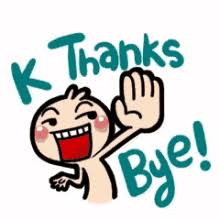